人教精通版四年级上册
Unit3 It’s a pineapple.
WWW.PPT818.COM
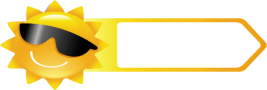 Review
Play a game
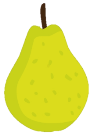 What’s this?
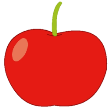 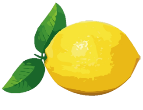 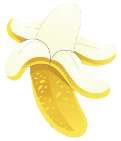 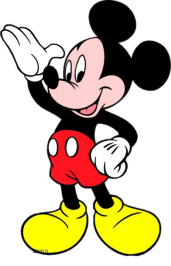 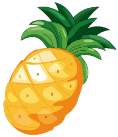 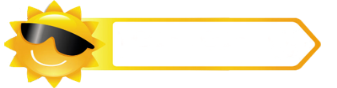 Presentation
Let’s learn
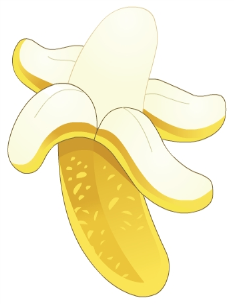 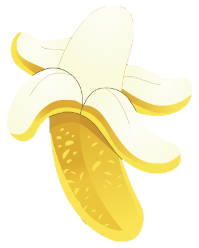 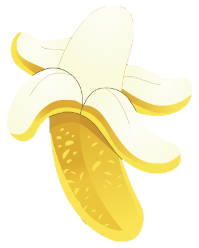 a
bananas
banana
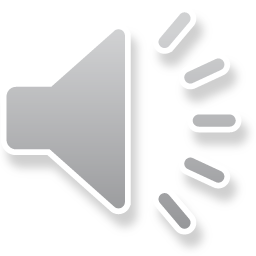 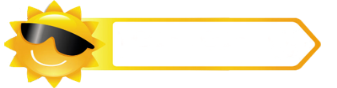 Presentation
Let’s learn
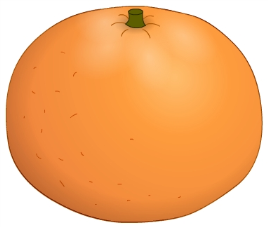 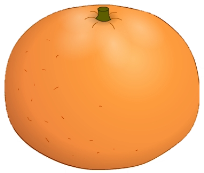 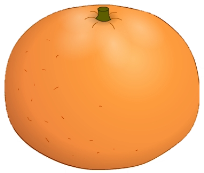 an
oranges
orange
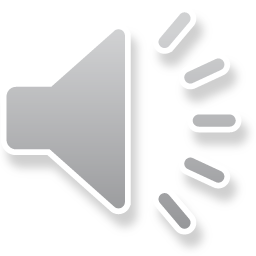 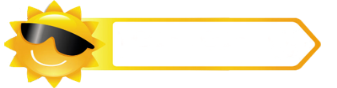 Presentation
Let’s learn
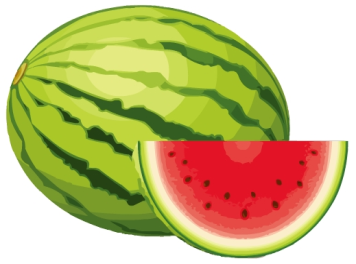 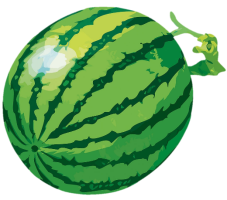 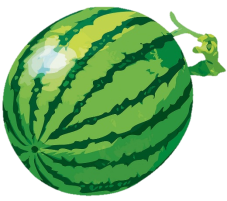 a
watermelon
watermelons
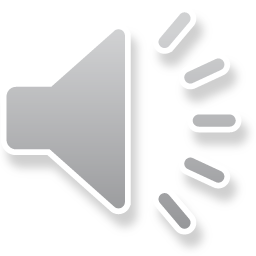 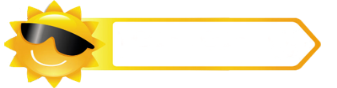 Presentation
Let’s learn
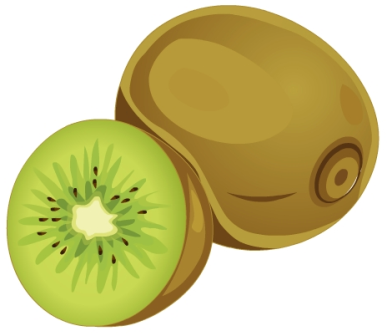 kiwi fruit
单复数同形
kiwi fruit
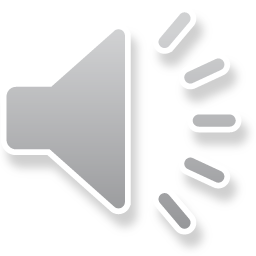 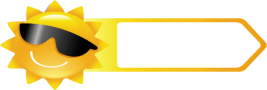 Practice
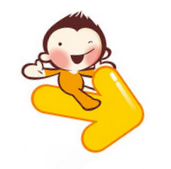 Game 1
魔法手指
orange             banana
watermelon      kiwi fruit
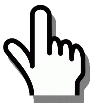 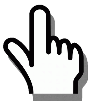 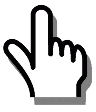 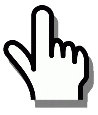 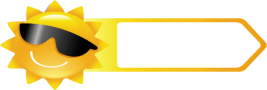 Practice
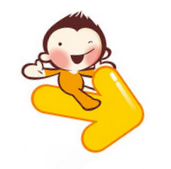 Game 2
What’s missing?
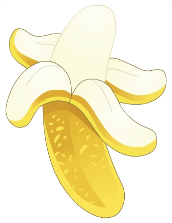 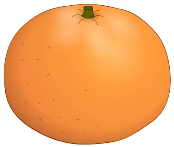 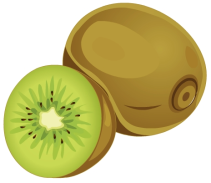 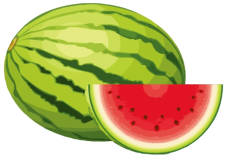 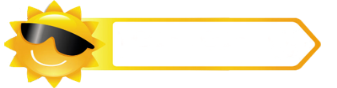 Presentation
Look and say
What are they talking about?
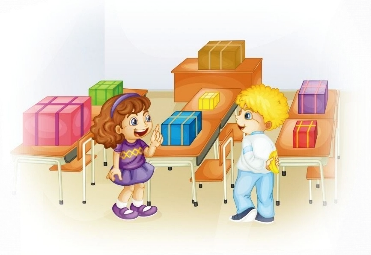 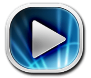 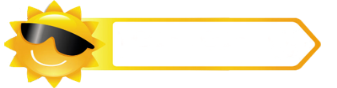 Presentation
Listen and imitate
1
2
What’s this?
Look! It’s a banana.
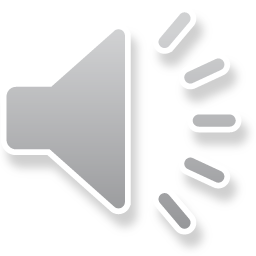 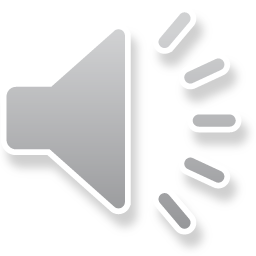 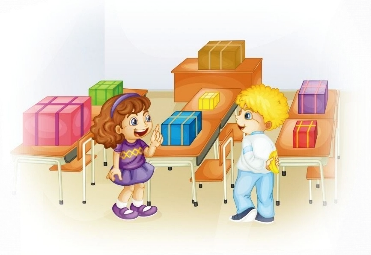 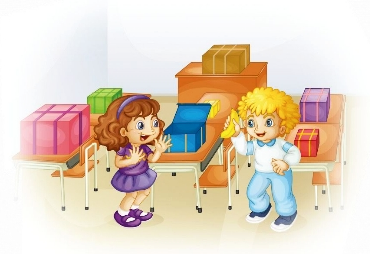 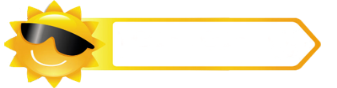 Presentation
Listen and imitate
5
4
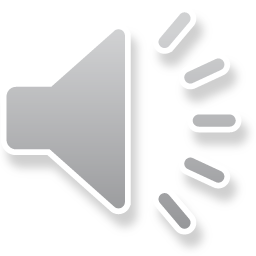 3
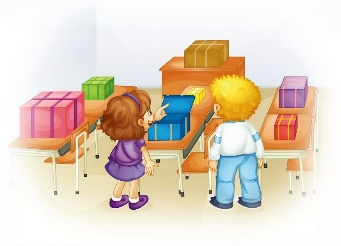 What’s that?
Oh, it’s a big watermelon.
Look! It’s a watermelon.
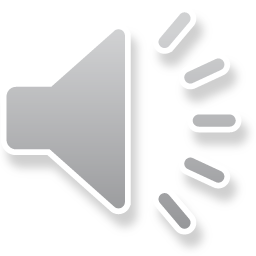 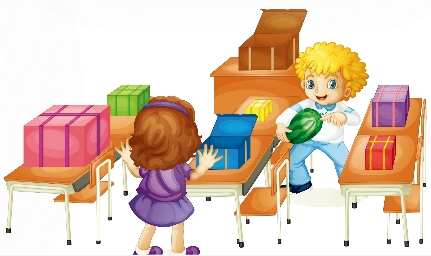 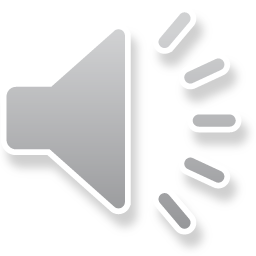 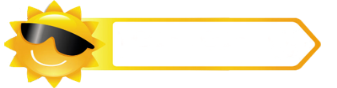 Presentation
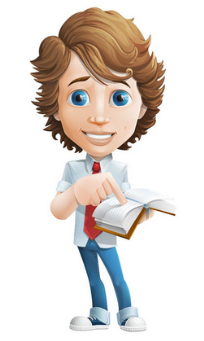 this“这，这个”
指代距离近的物品。
this
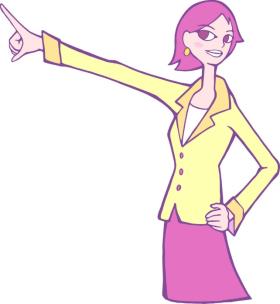 that
that“那，那个”
指代距离远的物品。
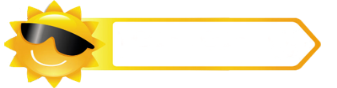 Presentation
Just read and write
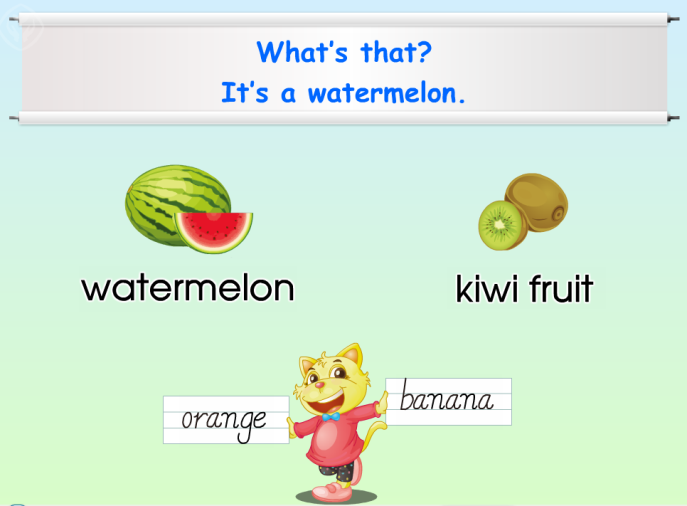 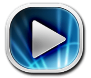 Show time
两人一组，练习对话并表演，其他同学评价。
Good
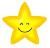 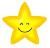 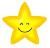 Great
Excellent
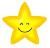 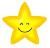 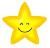 Look and guess
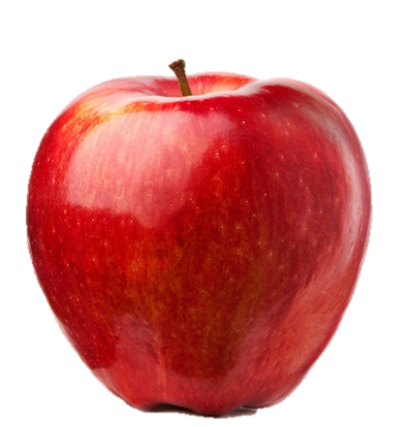 Guess! What’s that?
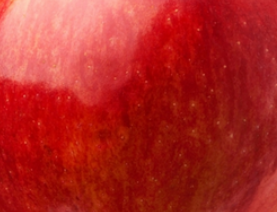 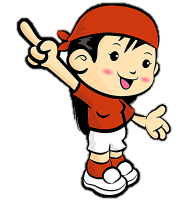 It’s an apple.
Look and guess
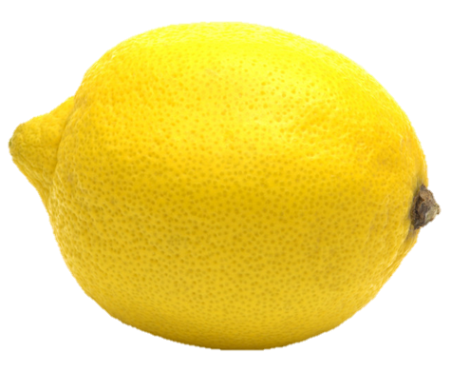 Guess! What’s that?
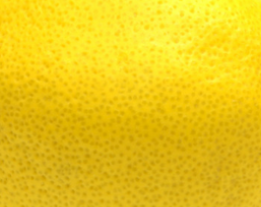 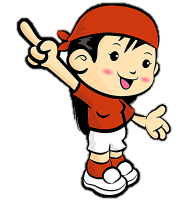 It’s a lemon.
Look and guess
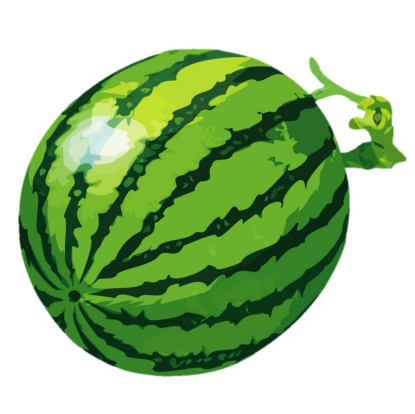 Guess! What’s that?
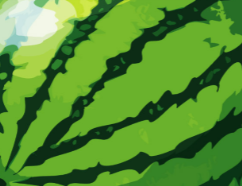 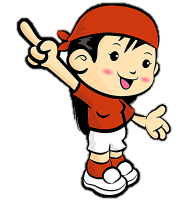 It’s a watermelon.
Look and guess
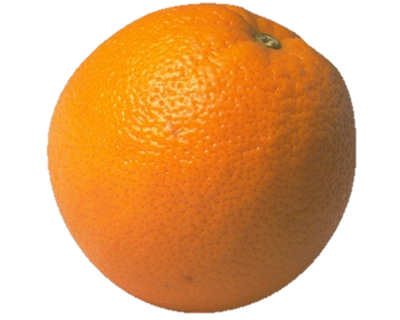 Guess! What’s that?
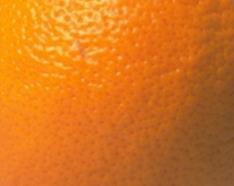 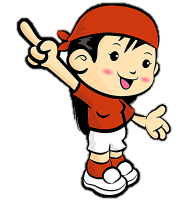 It’s an orange.
Look and guess
Guess! What’s that?
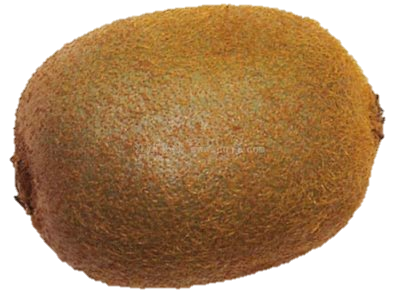 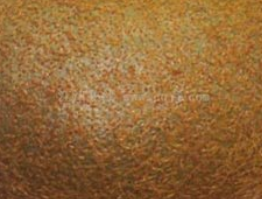 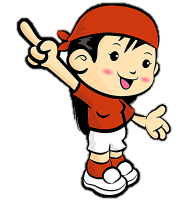 It’s a kiwi fruit.
Pair work
两人一组，看图并仿照本课对话，编写一段新的对话。
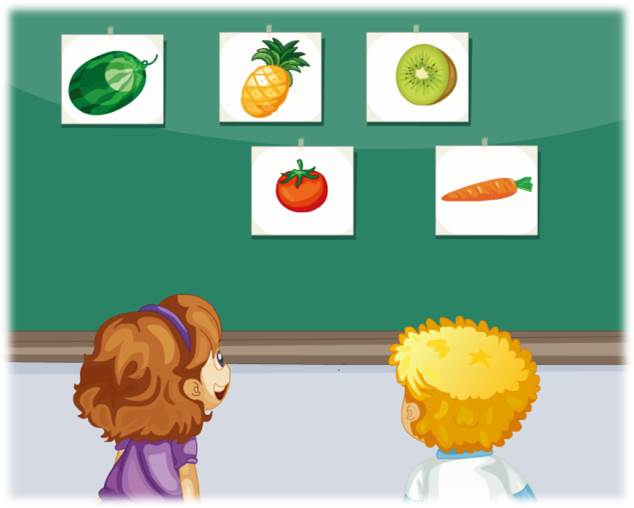 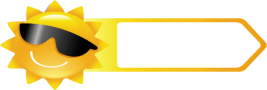 Practice
Let’s sing
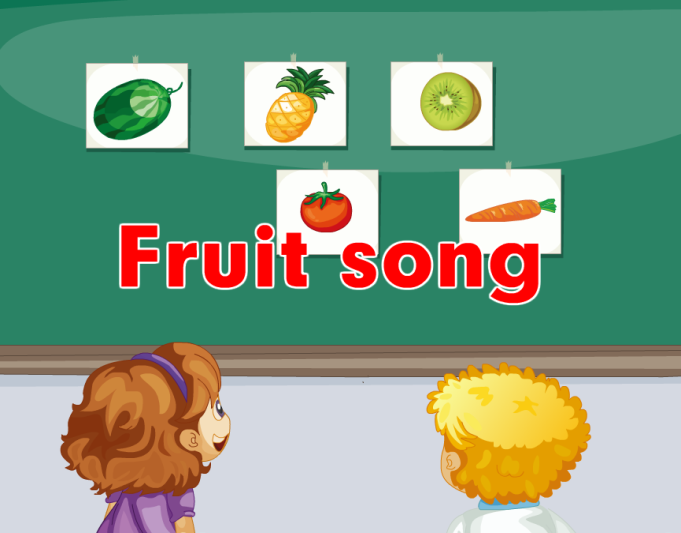 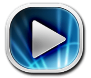 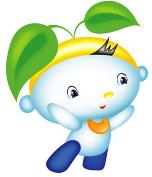 Summary
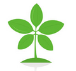 本课学习的水果类单词有:
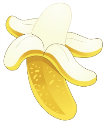 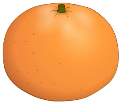 orange
banana
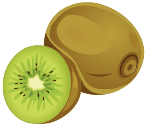 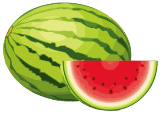 kiwi fruit
watermelon
Summary
如何询问距离远的物品是什么并做相应回答呢？
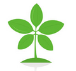 —What’s that?
—It’s a/an ...
Homework
1. 跟读Just talk部分的课文录音，并注意语音、语调。
2.在生活中运用本课所学句型“What’s that?”来询问你的父母或朋友对于距离远的物品。
3. 预习Lesson15。
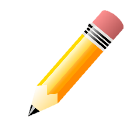 Close